Здобутки та втрати п'яти років Порошенка
Президентські вибори 2014
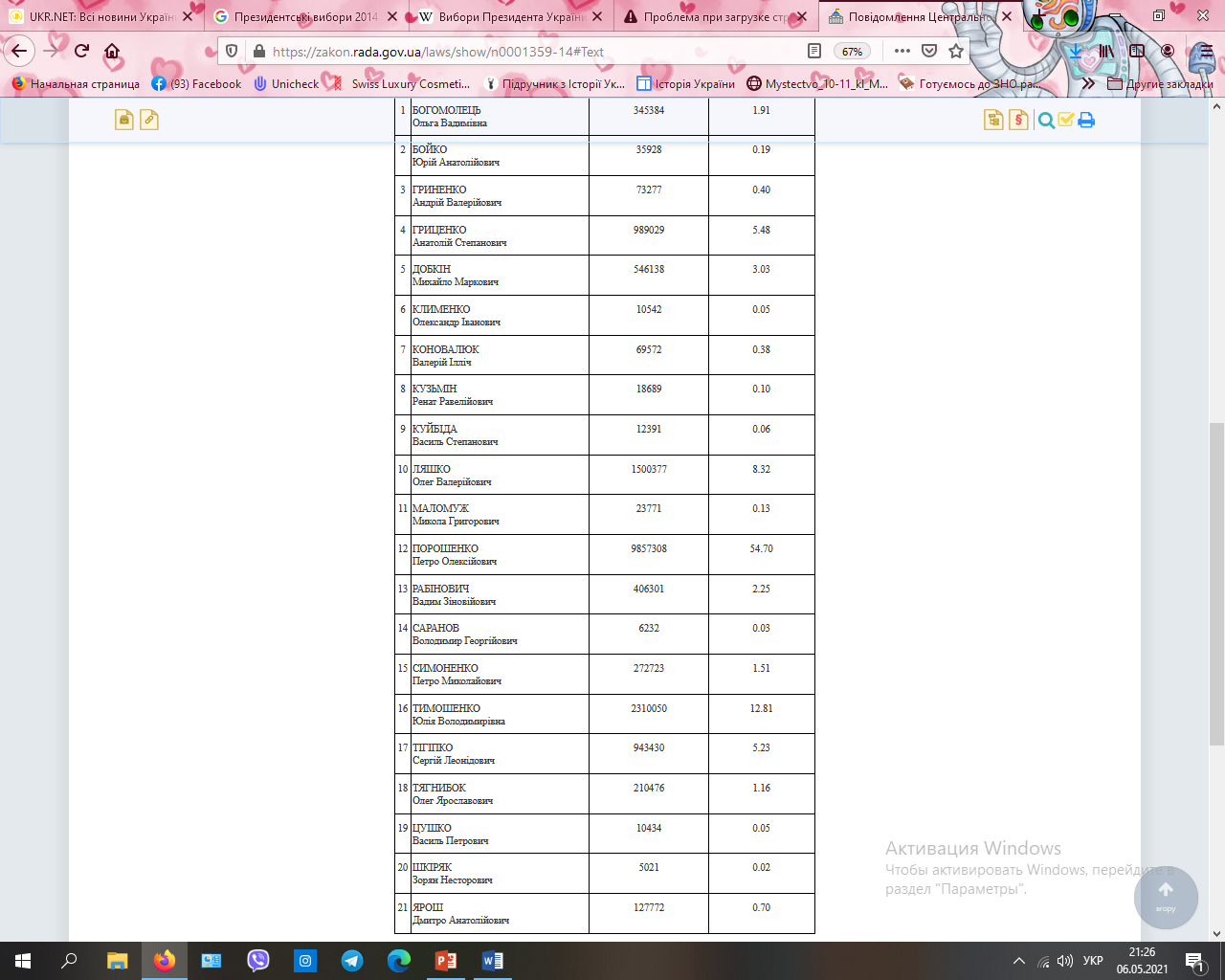 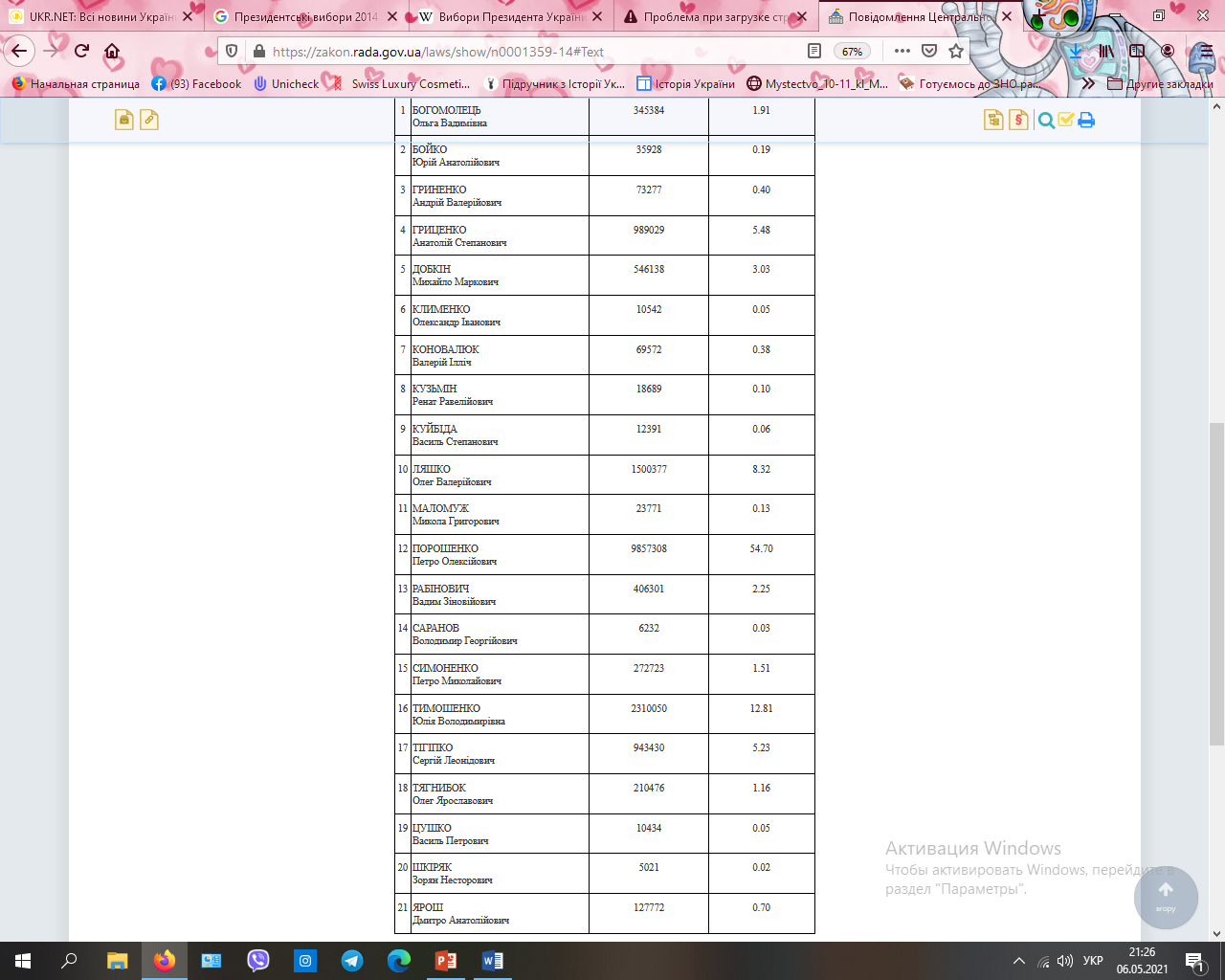 Очищення влади по-українськи
Закон України «Про очищення влади», прийнятий Верховною Радою України 16 вересня 2014 р.
Закон починається зі статті 1 «Основні засади очищення влади». Частина перша цієї статті подає визначення: «Очищення влади (люстрація) – це встановлена цим Законом або рішенням суду заборона окремим фізичним особам обіймати певні посади (перебувати на службі) (крім виборних посад) в органах державної влади та органах місцевого самоврядування».
У частині другій цієї статті стверджується, що «Очищення влади (люстрація) здійснюється з метою недопущення до участі в управлінні державними справами осіб, які своїми рішеннями, діями чи бездіяльністю здійснювали заходи (та/або сприяли їх здійсненню), спрямовані на узурпацію влади Президентом України Віктором Януковичем, підрив основ національної безпеки і оборони України або протиправне порушення прав і свобод людини».
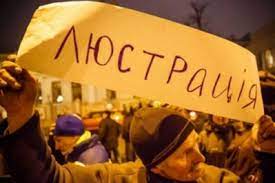 Дострокові вибори до ВР України 2014
За підсумками виборів, до складу Верховної Ради VIII скликання обрано 421 народного депутата, з них 225 – за партійними списками і 196 – у мажоритарних округах.

Партія "Блок Петра Порошенко" отримала 132 депутатських мандати,
"Народний фронт" - 82,
"Самопоміч" – 33,
"Опозиційний блок" – 29,
Радикальна партія Олега Ляшка – 22,
"Батьківщина" – 19,
"Свобода" – 6,
Самовисуванці – 96.
Голова ВР Гройсман В. Прем’єр-міністр Яценюк А.
Наталія Енн Яресько (США) міністр фінансів України (2 грудня 2014 — 14 квітня 2016).
Олександр (Сандро) Мерабович Квіташвілі (Грузія) міністр охорони здоров'я України (2 грудня 2014 до 14 квітня 2016 року).
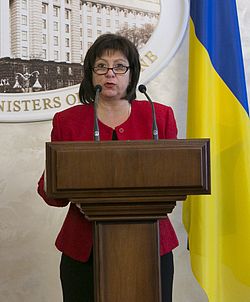 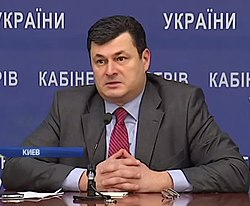 Айварас Абромавичус (Литва) міністр економічного розвитку і торгівлі України (2014—2016)
Ека Згуладзе (Грузія) З грудня 2014 по травень 2016 – перший заступник міністра внутрішніх справ України
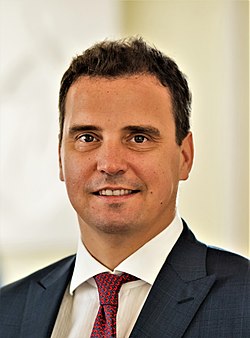 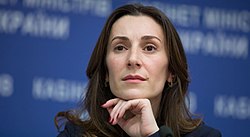 Декомунізація
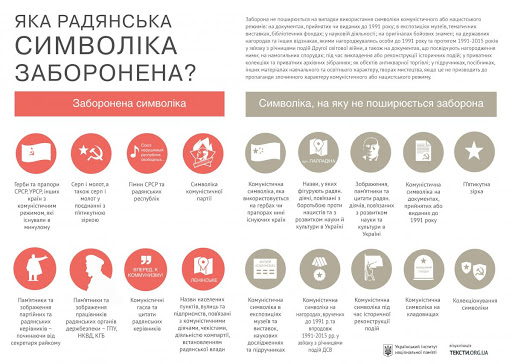 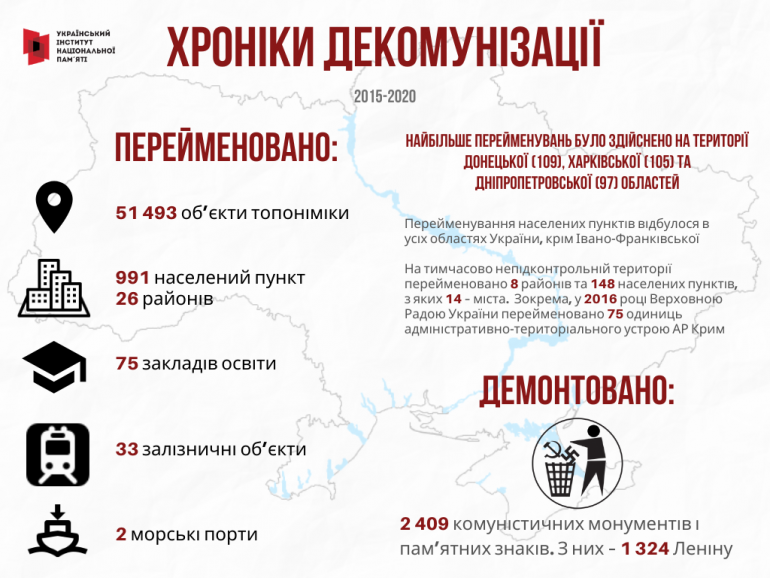 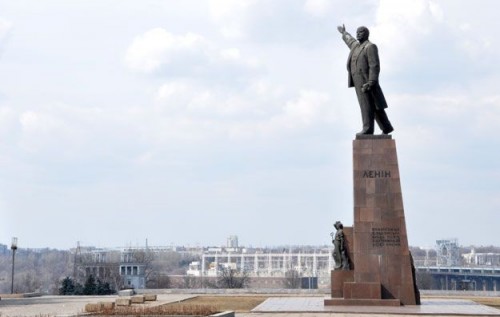 Пам'ятник Леніну в Запоріжжі демонтували 17 березня 2016, згідно з законом про декомунізацію
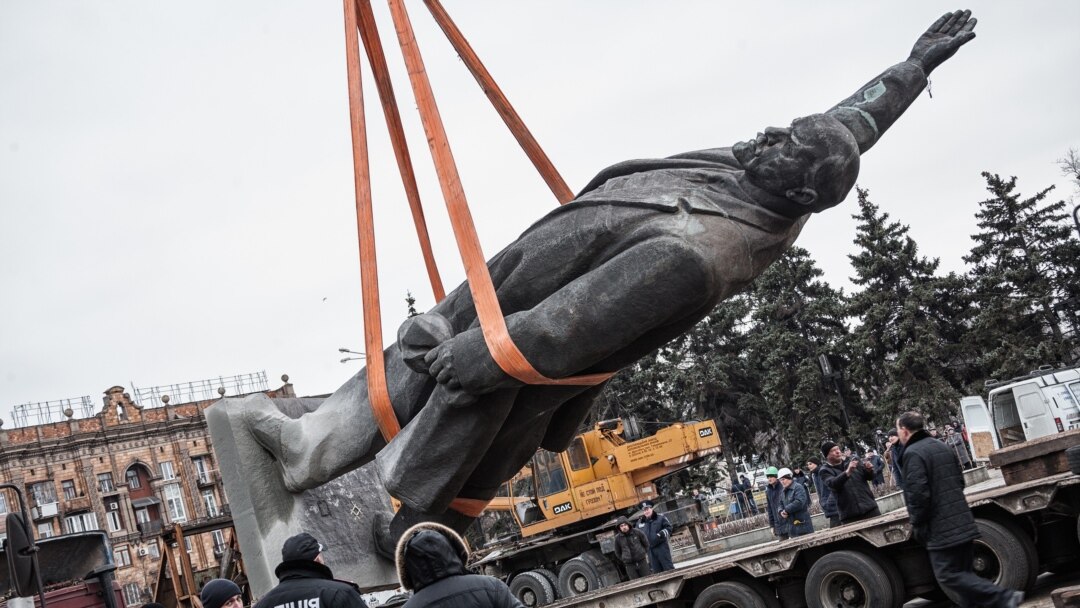 У Запоріжжі знесли пам'ятник Дзержинському (березень 2016)
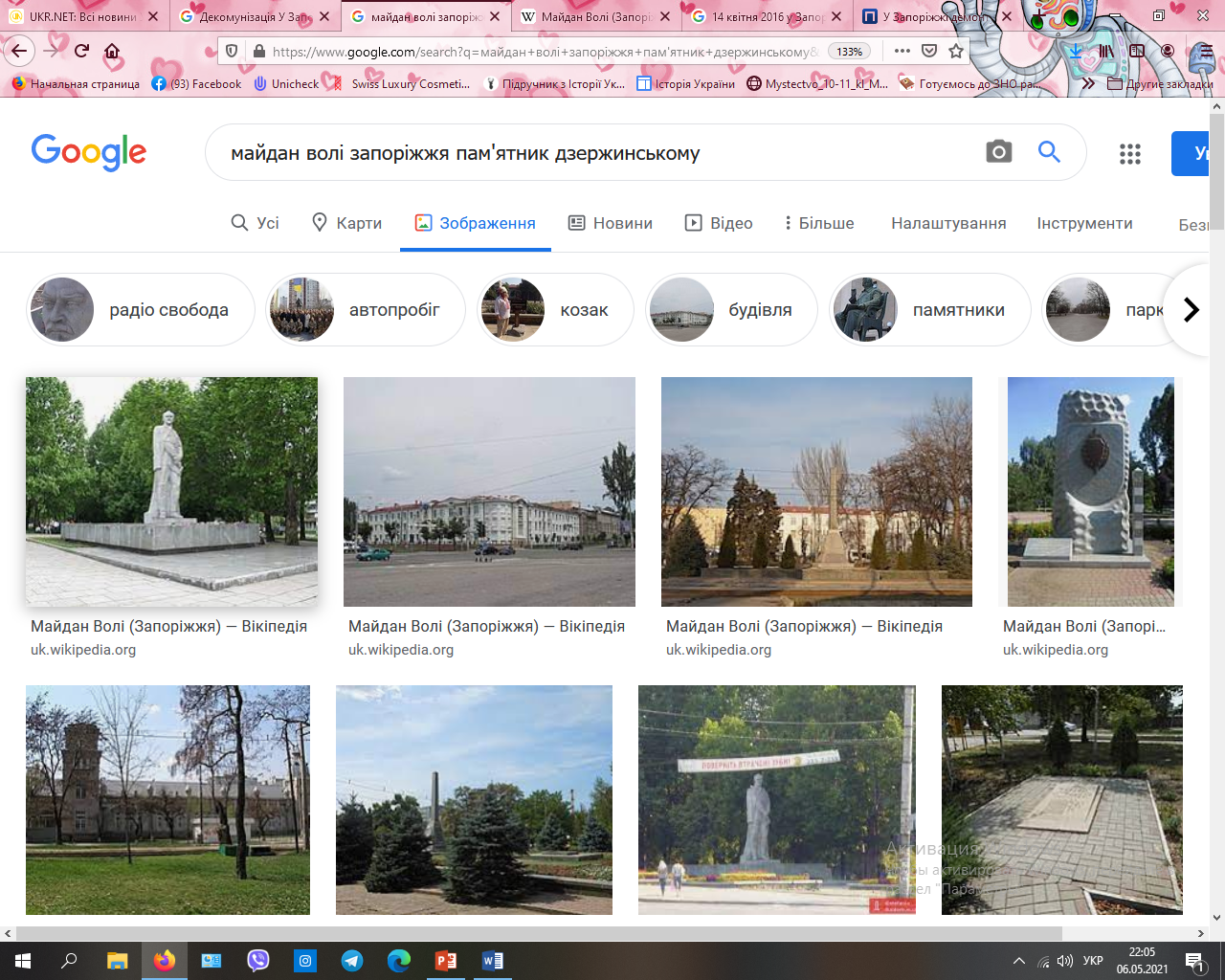 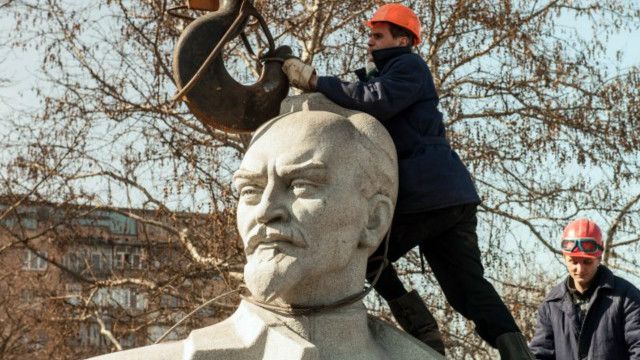 14 квітня 2016 у Запоріжжі демонтували пам’ятник «Героїчна молодість», присвячений 50-річчю ленінського комсомолу
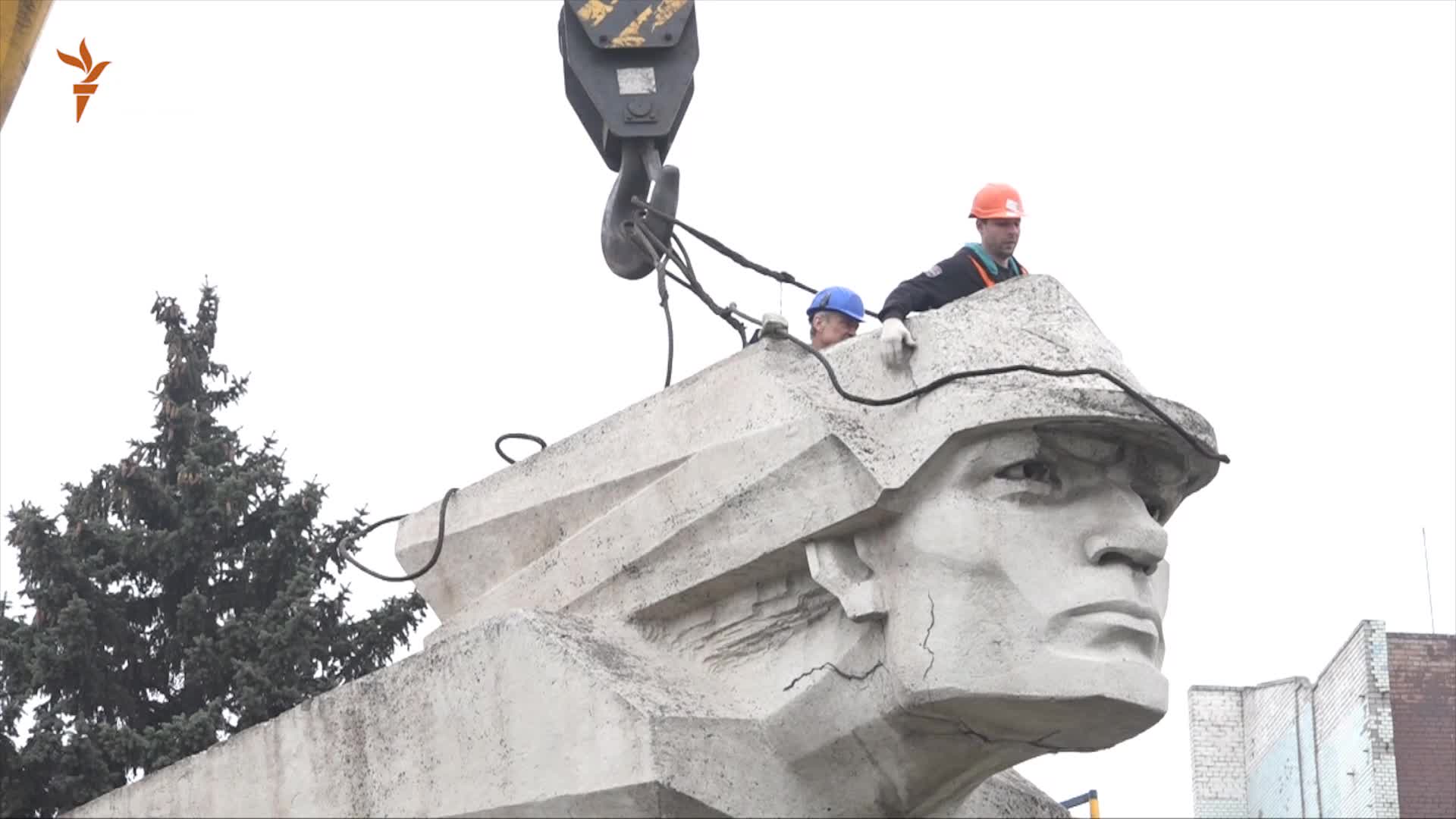 Володимир Михайлович В'ятрович
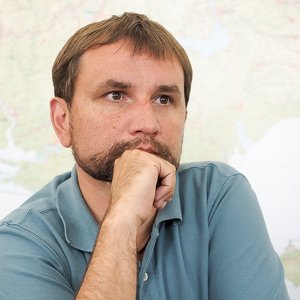 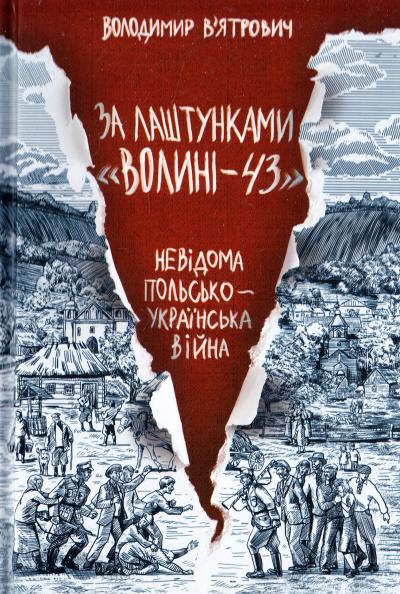 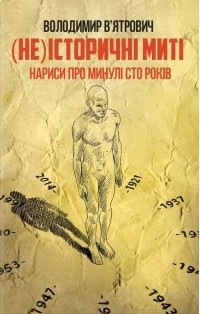 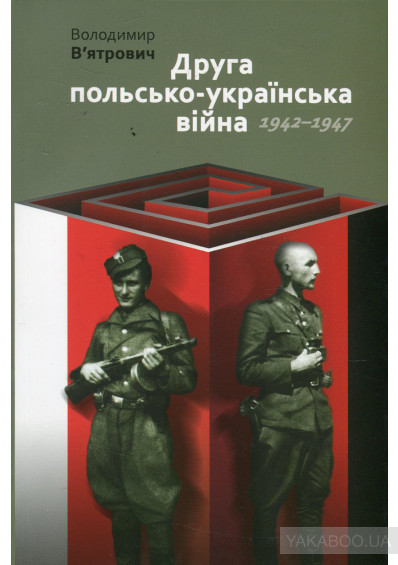 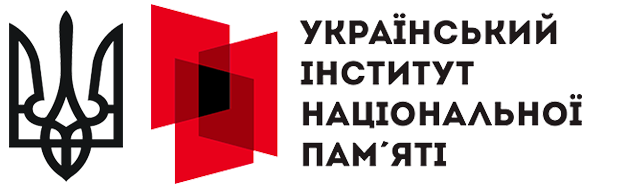 Підписання Угоди про асоціацію між Україною та ЄС відбулося у два етапи.Політичну частину Угоди було підписано 21 березня 2014 р. під час Позачергового Саміту Україна – ЄС. Від України Угоду підписав Прем’єр-міністр Арсеній Яценюк.  27 червня 2014 р. під час засідання Ради ЄС Президент України П.Порошенко та керівництво Європейського Союзу і глави держав та урядів 28 держав-членів ЄС підписали економічну частину Угоди.1 вересня 2017 року після тривалого процесу ратифікації Угода про асоціацію між Україною та ЄС набула чинності у повному обсязі.
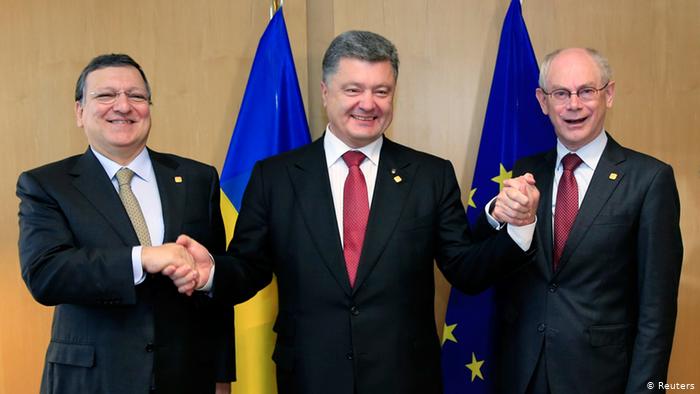 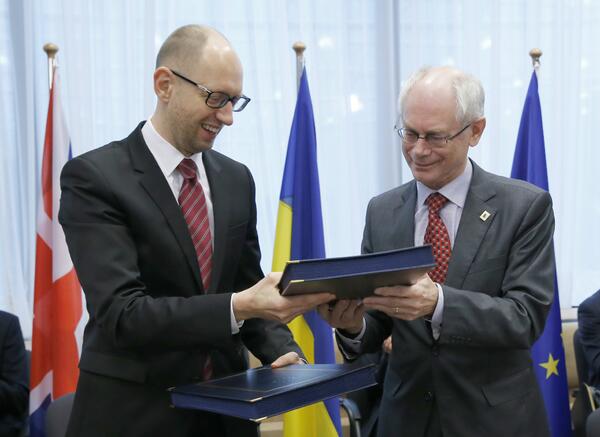 Томос про автокефалію українського православ’я, 2019
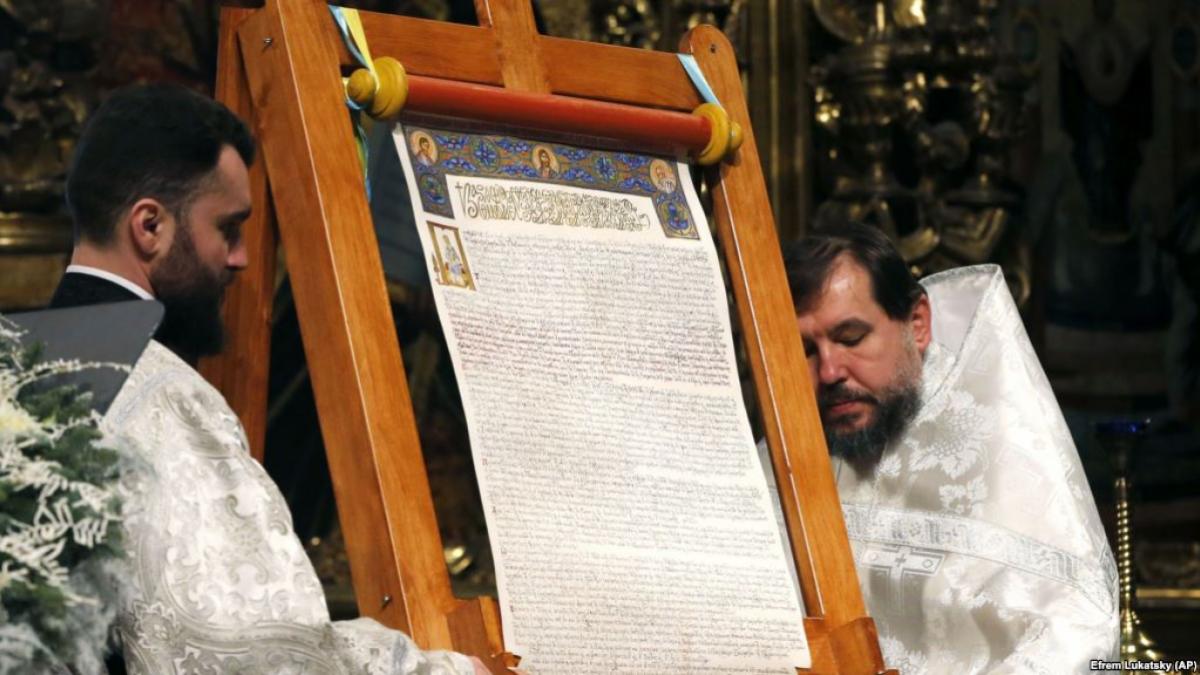